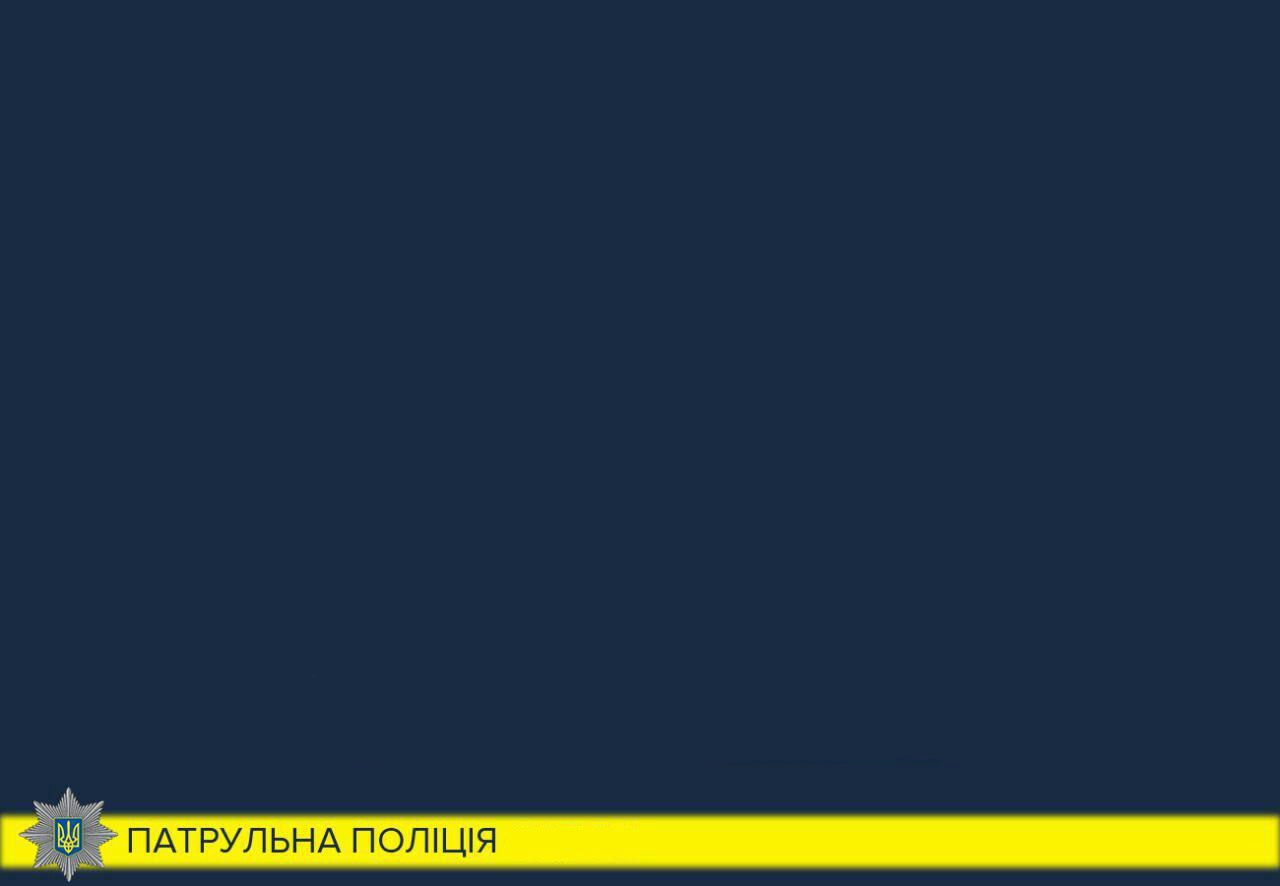 Протидія булінгу (цькуванню)
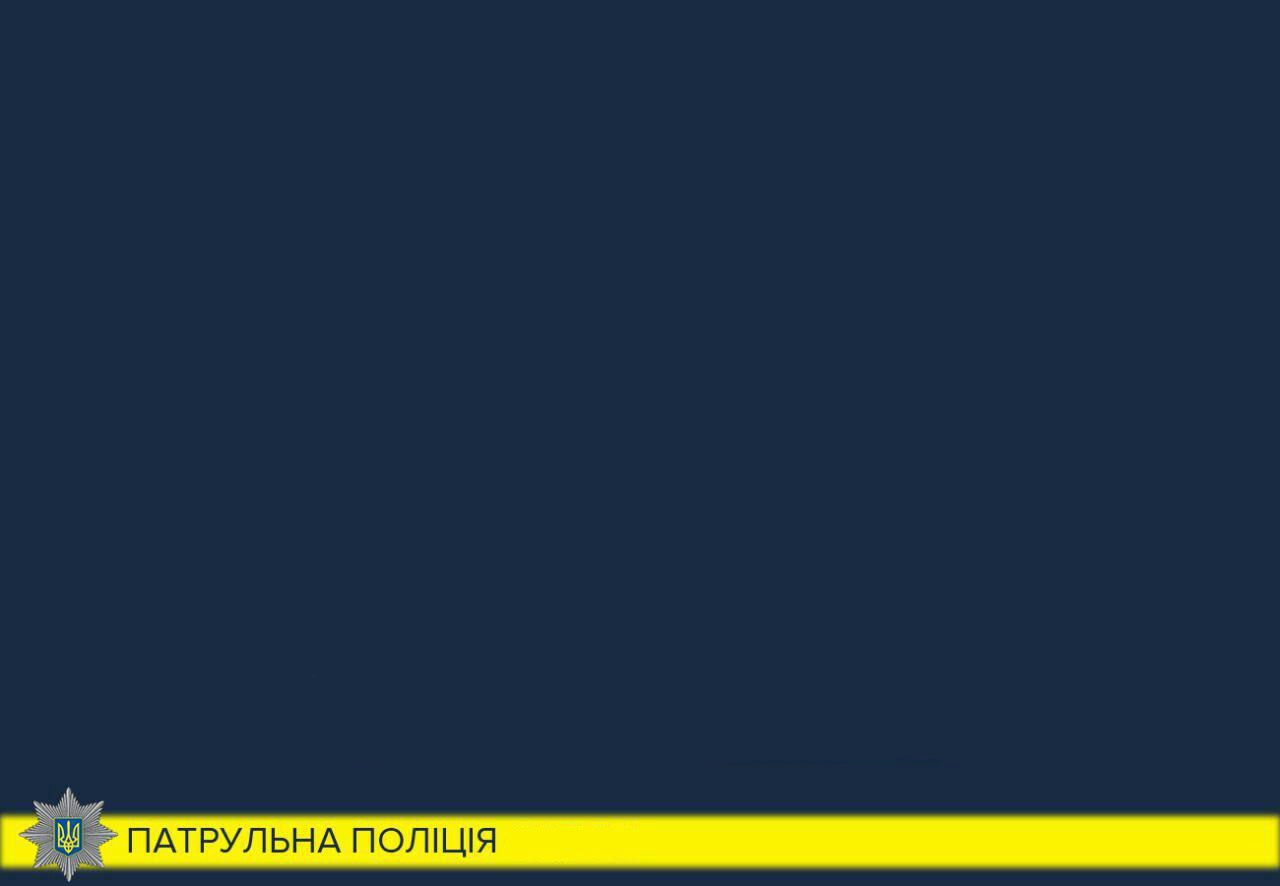 Кодекс України про адміністративні правопорушення
Ст. 1734. Булінг (цькування) учасника освітнього процесу
Булінг (цькування), тобто діяння учасників освітнього процесу, які полягають у психологічному, фізичному, економічному, сексуальному насильстві, у тому числі із застосуванням засобів електронних комунікацій, що вчиняються стосовно малолітньої чи неповнолітньої особи або такою особою стосовно інших учасників освітнього процесу, внаслідок чого могла бути чи була заподіяна шкода психічному або фізичному здоров’ю потерпілого
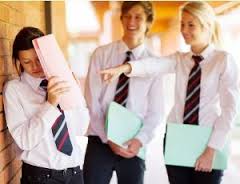 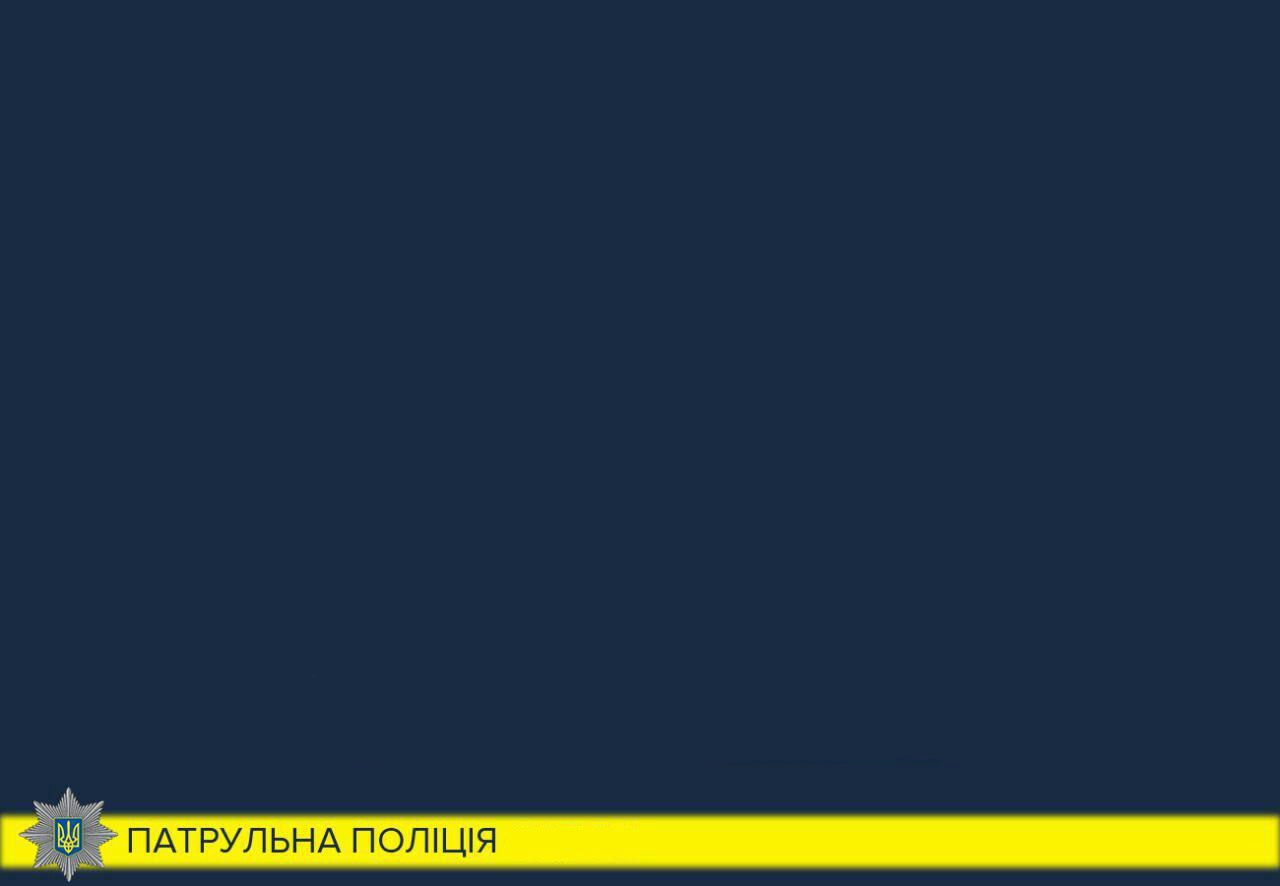 Закон України «Про освіту» Ст. 1 п.31:
 
Типовими ознаками булінгу (цькування) є:
систематичність (повторюваність) діяння;
наявність сторін - кривдник (булер), потерпілий (жертва булінгу), спостерігачі (за наявності);
дії або бездіяльність кривдника, наслідком яких є заподіяння психічної та/або фізичної шкоди, приниження, страх, тривога, підпорядкування потерпілого інтересам кривдника, та/або спричинення соціальної ізоляції потерпілого.
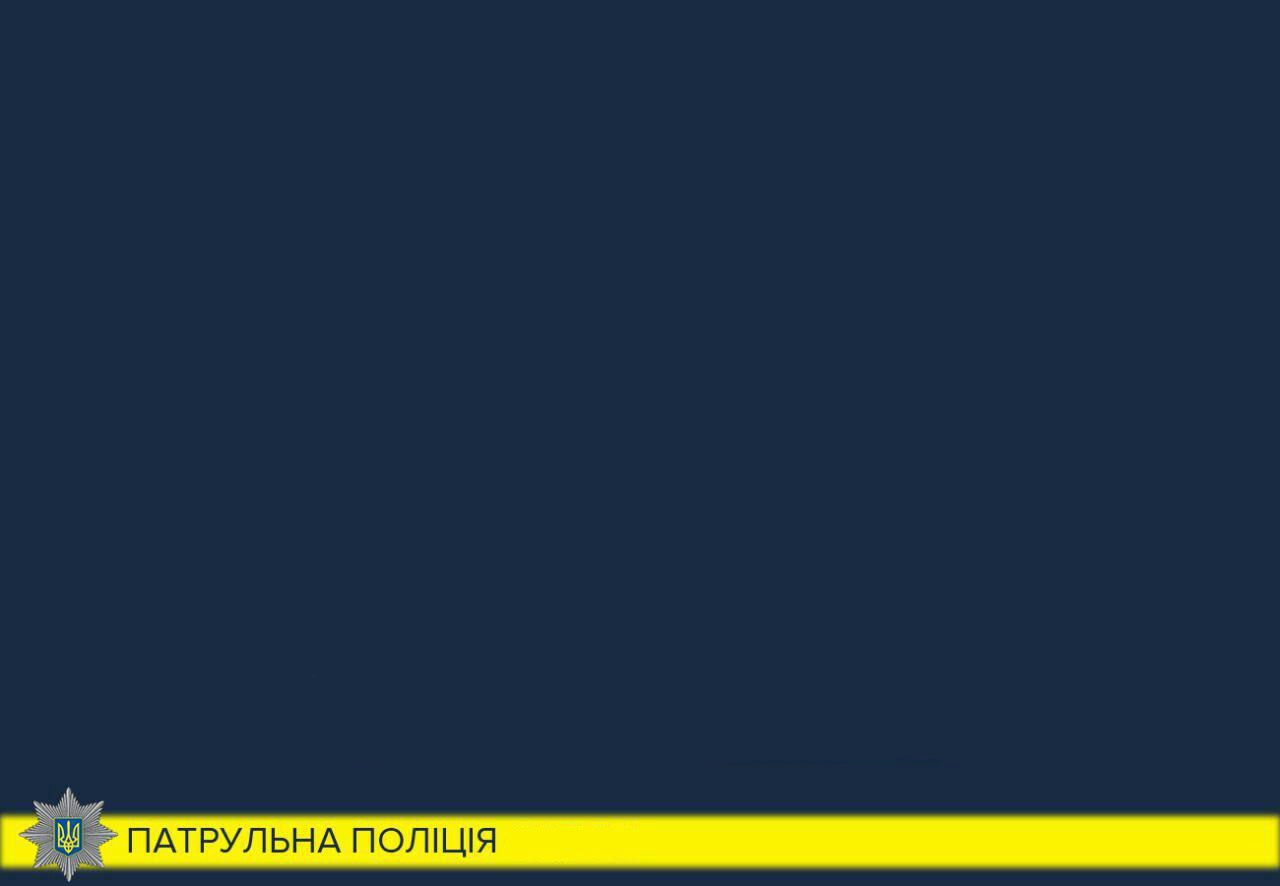 Кодекс України про адміністративні правопорушення
Ст. 1734. Булінг (цькування) учасника освітнього процесу
Санкція статті:
Ч.1 Для осіб від 16 років - штраф 850-1700 грн або громадські роботи на строк 20-40 годин
Ч.2 Група осіб або повторно протягом 1 року – штраф 1700-3400 грн, або громадські роботи на строк 40-60 годин
Ч.3 для осіб до 16 років – штраф на батьків 850-1700 грн або громадські роботи на строк 20-40 годин
Ч.4 Група осіб до 16 років або повторно протягом 1 року – штраф на батьків 1700-3400 грн або громадські роботи на строк 40-60 годин
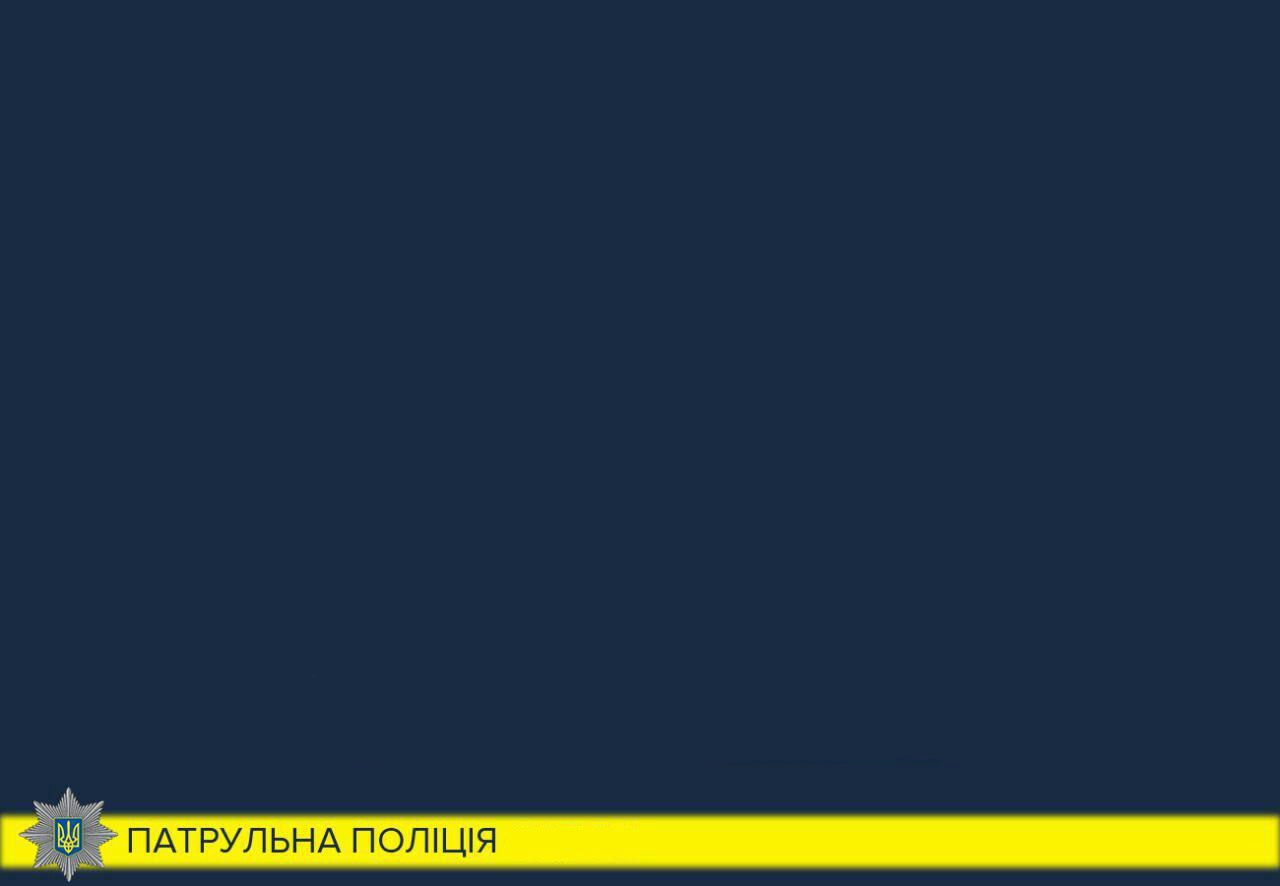 Кодекс України про адміністративні правопорушення
Ст. 1734. Булінг (цькування) учасника освітнього процесу
Санкція статті:

Ч.5 Неповідомлення керівником закладу освіти уповноваженим підрозділам органів Національної поліції України про випадки булінгу (цькування) учасника освітнього процесу-
Штраф 850-1700 грн або виправні роботина строк до 1 місяця з відрахуванням до 20% заробітку
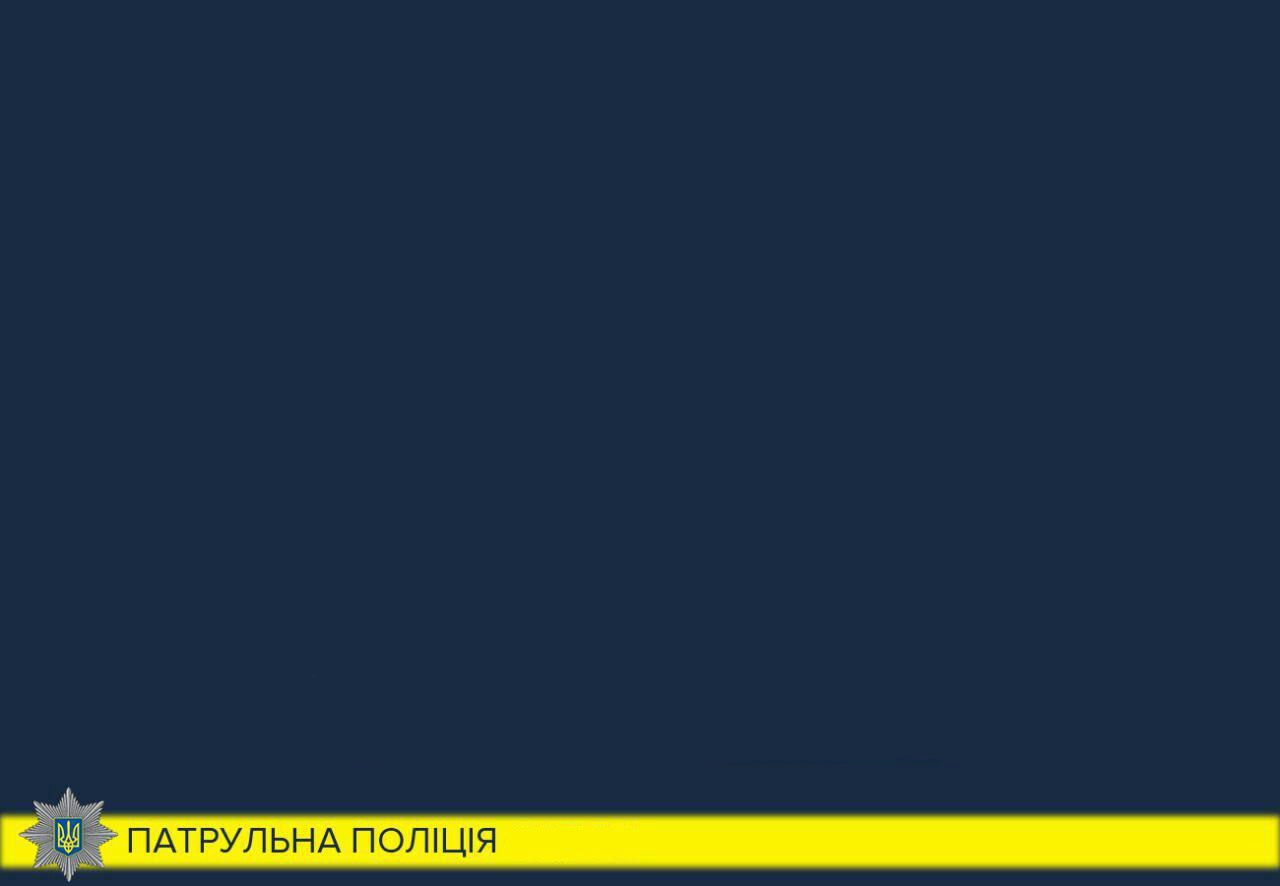 Закон України «Про освіту» 

Ст. 53. Права та обов’язки здобувачів освіти:

частина 1 (Права) абзац 10:
захист під час освітнього процесу від приниження честі та гідності, будь-яких форм насильства та експлуатації, булінгу(цькування) дискримінації за будь-якою ознакою, пропаганди та агітації, що завдають шкоди здоров’ю здобувача освіти;
частина 3  (Обов'язки) абзац 6:
«повідомляти керівництво закладу освіти про факти булінгу (цькування) стосовно здобувачів освіти, педагогічних, науково-педагогічних, наукових працівників, інших осіб, які залучаються до освітнього процесу, свідком якого вони були особисто або інформацію про які отримали від інших осіб, вживати невідкладних заходів для припинення булінгу (цькування)»;
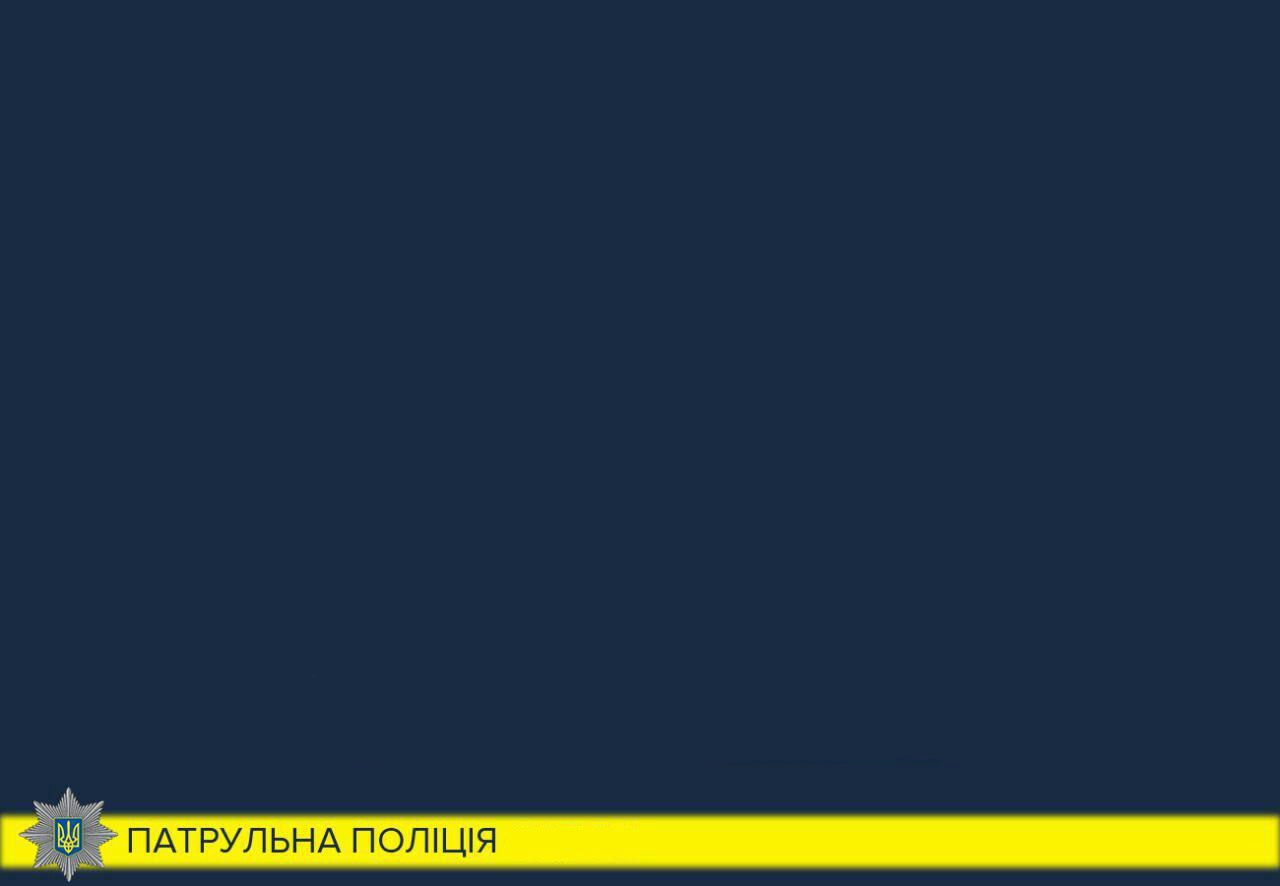 Закон України «Про освіту»
Ст. 54. Права та обов’язки педагогічних, науково-педагогічних і наукових працівників, інших осіб, які залучаються до освітнього процесу:
частина 1 (Права) абзац 20:
«захист під час освітнього процесу від будь-яких форм насильства та експлуатації, у тому числі булінгу (цькування), дискримінації за будь-якою ознакою, від пропаганди та агітації, що завдають шкоди здоров’ю»;
частина 2  (Обов'язки) абзац 14:
«повідомляти керівництво закладу освіти про факти булінгу (цькування) стосовно здобувачів освіти, педагогічних, науково-педагогічних, наукових працівників, інших осіб, які залучаються до освітнього процесу, свідком якого вони були особисто або інформацію про які отримали від інших осіб, вживати невідкладних заходів для припинення булінгу (цькування)»;
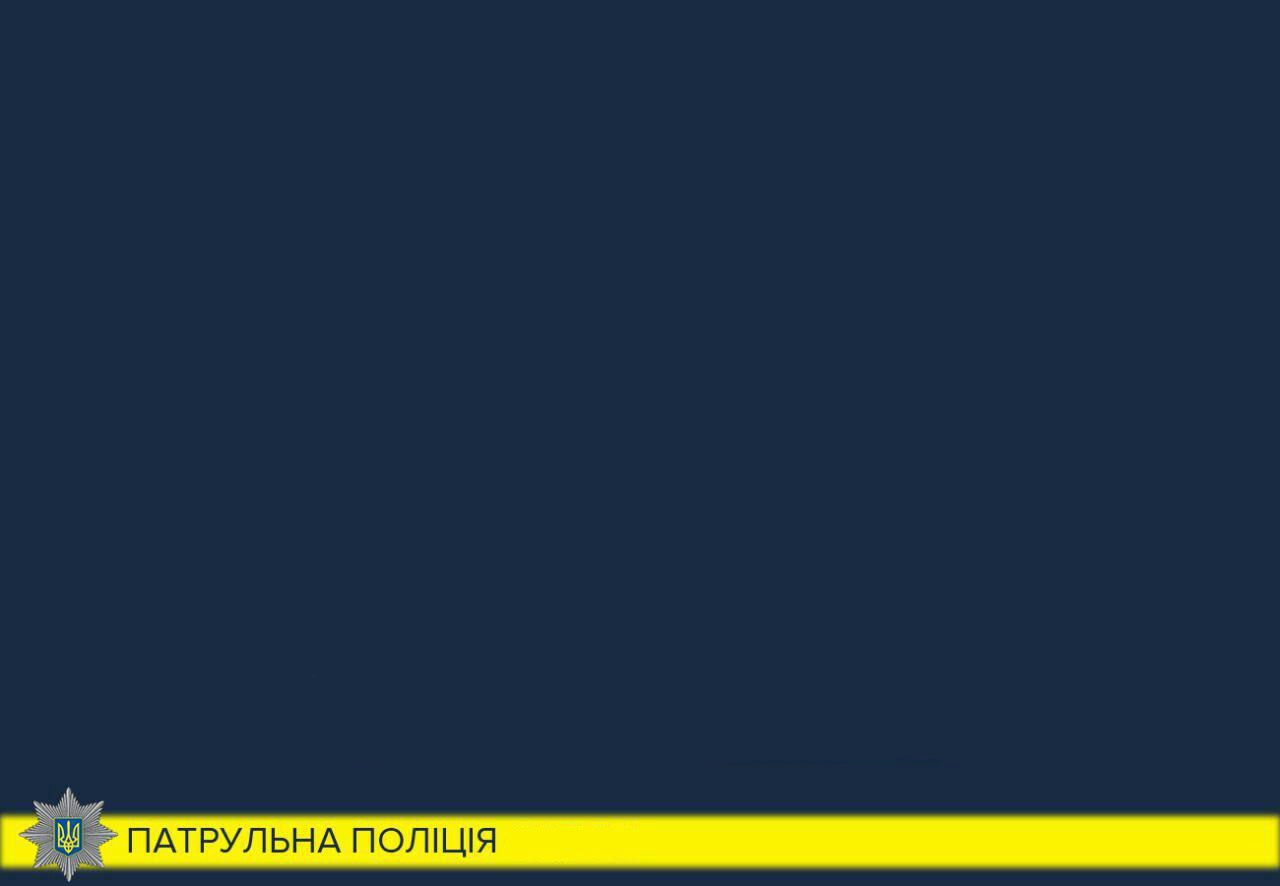 Закон України «Про освіту»
Ст. 55. Права та обов’язки батьків здобувачів освіти
частина 1 (Права) абзац 8:
подавати керівництву або засновнику закладу освіти заяву про випадки булінгу (цькування) стосовно дитини або будь-якого іншого учасника освітнього процесу;
абзац 9:
 вимагати повного та неупередженого розслідування випадків булінгу (цькування) стосовно дитини або будь-якого іншого учасника освітнього процесу;
частина 3  (Обов'язки) абзац 11:
сприяти керівництву закладу освіти у проведенні розслідування щодо випадків булінгу (цькування);
абзац 12:
виконувати рішення та рекомендації комісії з розгляду випадків булінгу (цькування) в закладі освіти
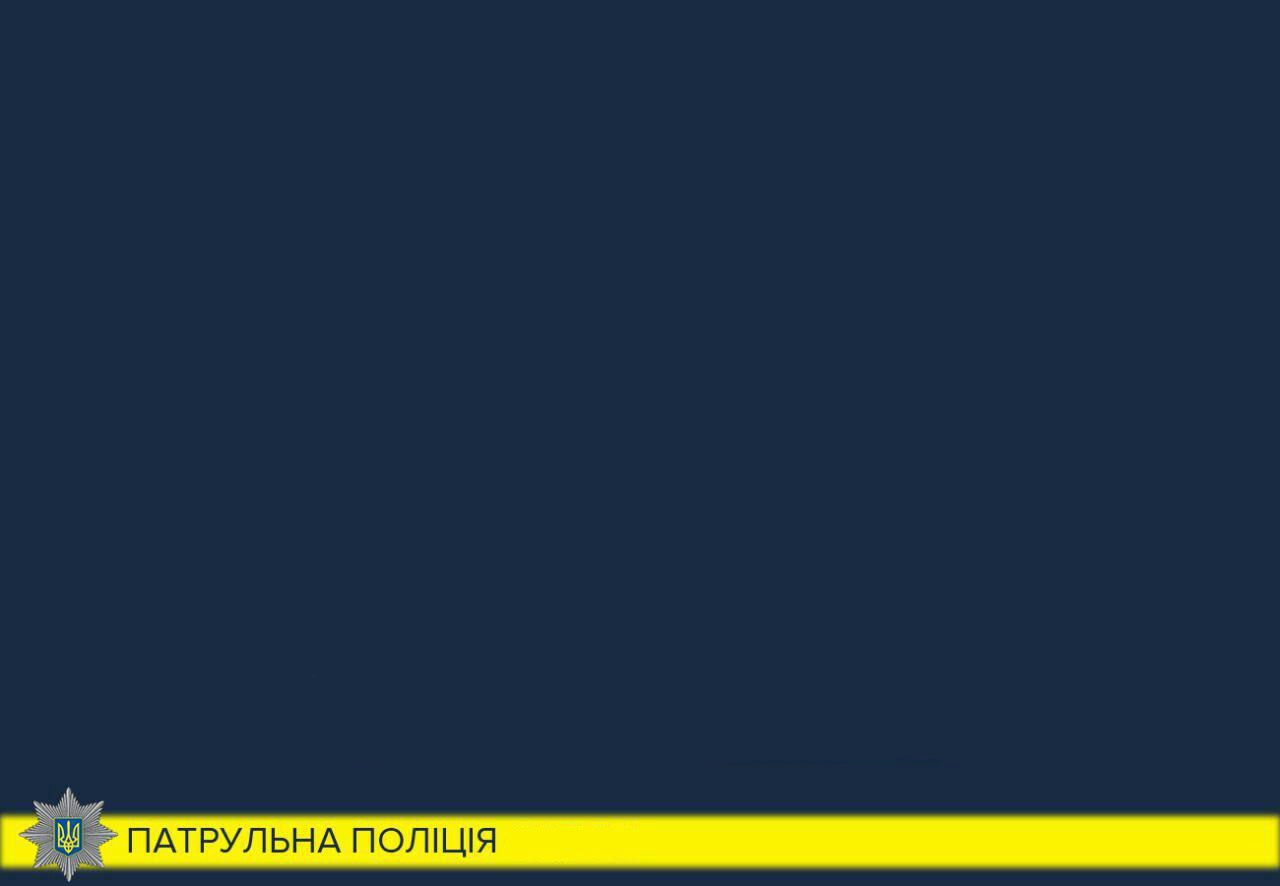 КОНСТИТУЦІЯ УКРАЇНИ від 28.06.1996 р. 254к/96-ВР
Стаття 51.
…
Батьки зобов'язані утримувати дітей до їх повноліття. Повнолітні діти зобов'язані піклуватися про своїх непрацездатних батьків.
Стаття 52.
…
Будь-яке насильство над дитиною та її експлуатація переслідуються за законом.

Стаття 53. Кожен має право на освіту.
Повна загальна середня освіта є обов'язковою.
…
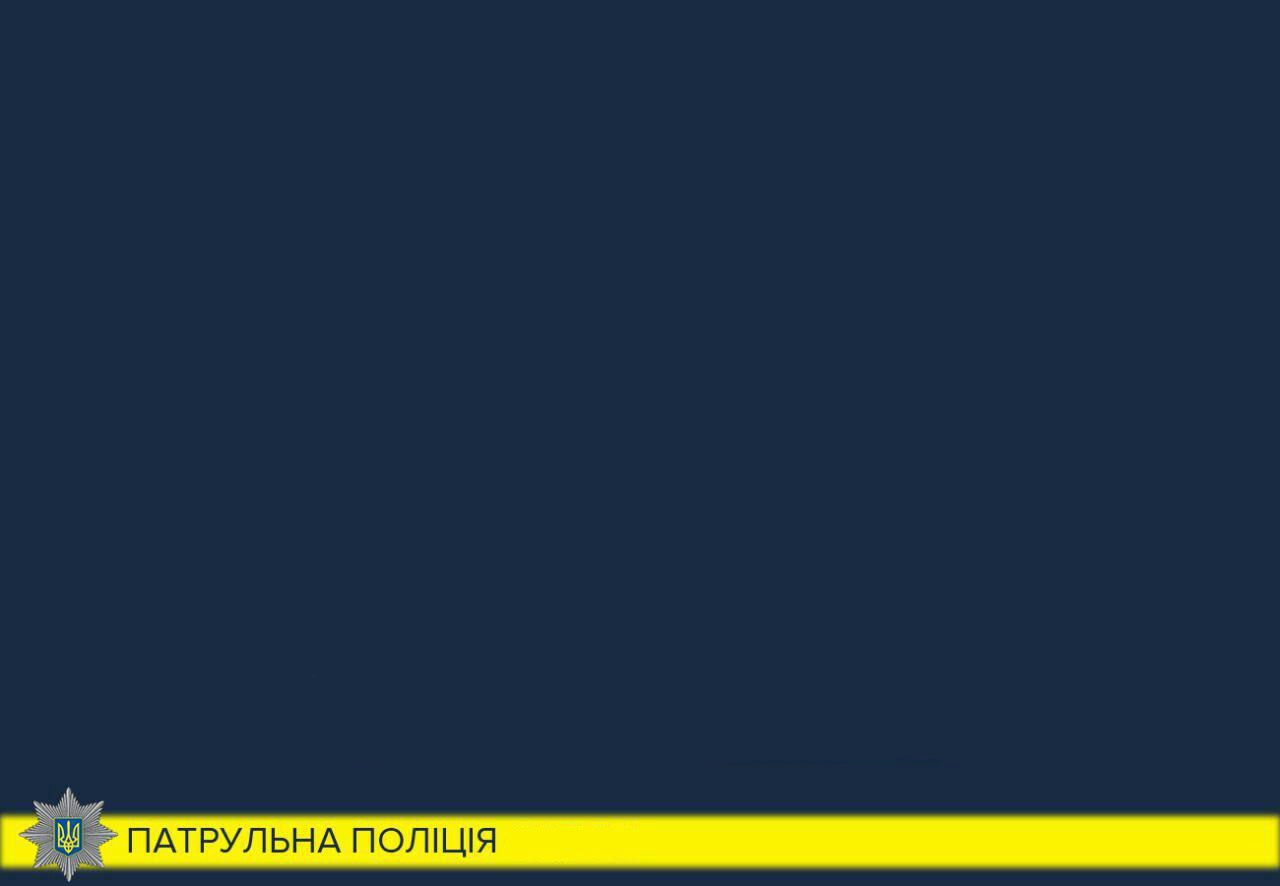 КОНСТИТУЦІЯ УКРАЇНИ від 28.06.1996 р. 254к/96-ВР

Стаття 65. Захист Вітчизни, незалежності та територіальної цілісності України, шанування її державних символів є обов'язком громадян України.
Громадяни відбувають військову службу відповідно до закону.

Стаття 66. Кожен зобов'язаний не заподіювати шкоду природі, культурній спадщині, відшкодовувати завдані ним збитки.

Стаття 67. Кожен зобов'язаний сплачувати податки і збори в порядку і розмірах, встановлених законом.
Усі громадяни щорічно подають до податкових інспекцій за місцем проживання декларації про свій майновий стан та доходи за минулий рік у порядку, встановленому законом.

Стаття 68. Кожен зобов'язаний неухильно додержуватися Конституції України та законів України, не посягати на права і свободи, честь і гідність інших людей.
Незнання законів не звільняє від юридичної відповідальності.
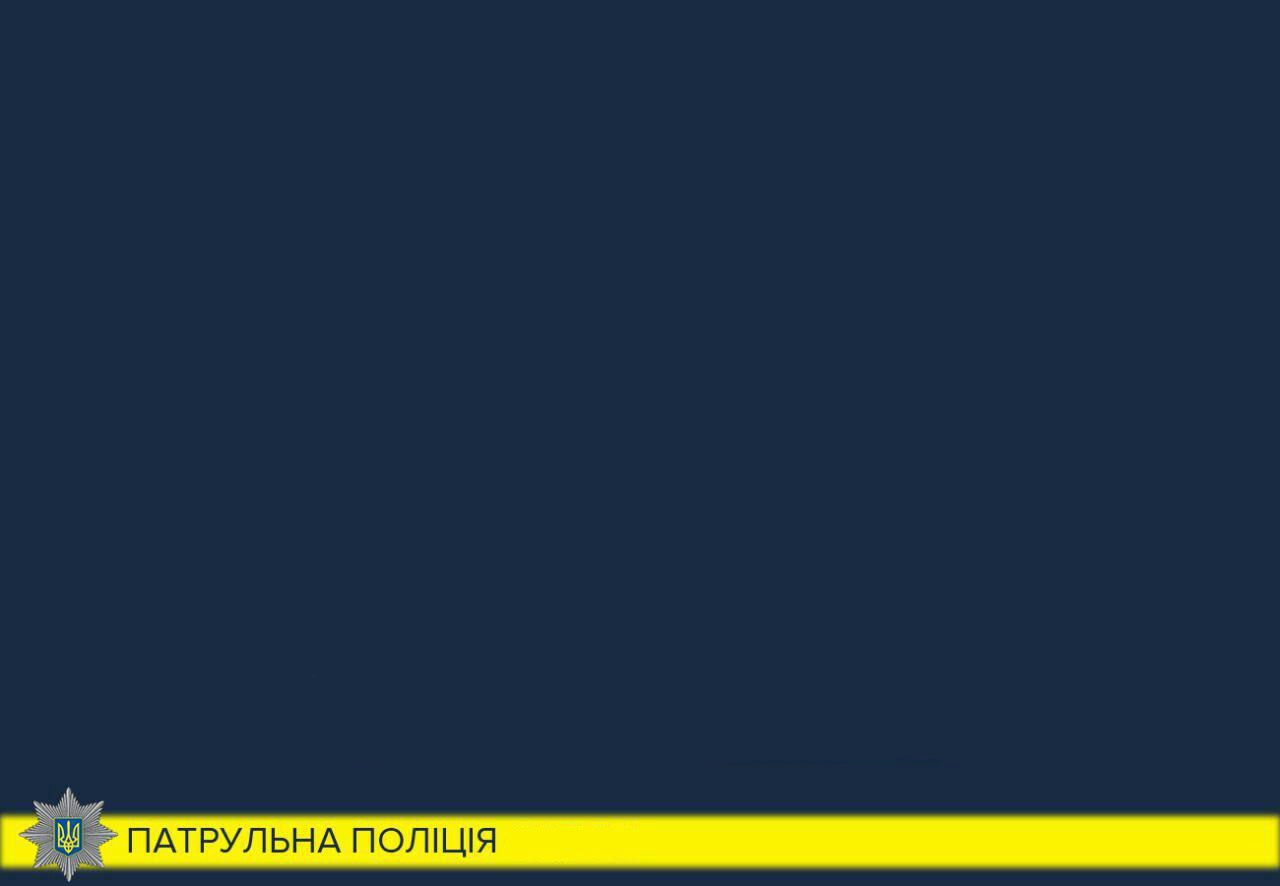 СІМЕЙНИЙ  КОДЕКС  УКРАЇНИ
від 10.01.2002 № 2947-III

Стаття 150. Обов'язки батьків щодо виховання та розвитку дитини

1. Батьки зобов'язані виховувати дитину в дусі поваги до прав та свобод інших людей, любові до своєї сім'ї та родини, свого народу, своєї Батьківщини.
2. Батьки зобов'язані піклуватися про здоров'я дитини, її фізичний, духовний та моральний розвиток.
3. Батьки зобов'язані забезпечити здобуття дитиною повної загальної середньої освіти, готувати її до самостійного життя.
4. Батьки зобов'язані поважати дитину.
5. Передача дитини на виховання іншим особам не звільняє батьків від обов'язку батьківського піклування щодо неї.
6. Забороняються будь-які види експлуатації батьками своєї дитини.
7. Забороняються фізичні покарання дитини батьками, а також застосування ними інших видів покарань, які принижують людську гідність дитини.
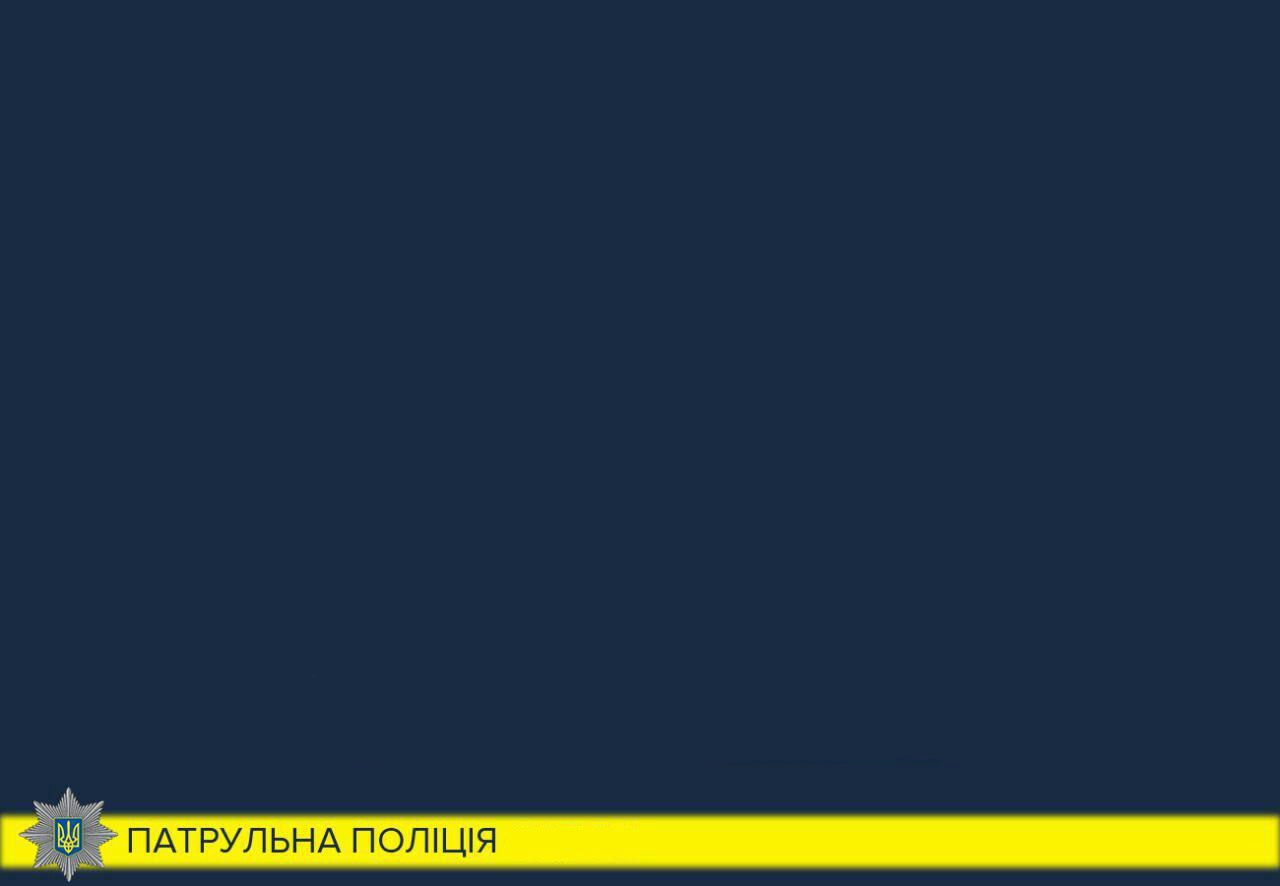 Кодекс України про адміністративні правопорушення

Ст. 184. Невиконання батьками або особами, що їх замінюють, обов'язків щодо виховання дітей

Санкція статті:

Штраф 850-5100 грн.